Improve EMISSION Inventory for Mexico using Satellite Data
Tejas ShahNovato, CA
18th Annual CMAS Conference
Chapel Hill, North Carolina, October 21-23, 2019
OVERVIEW
Background
Purpose
Review of satellite datasets
Global catalogue of large SO2 sources available from NASA
Measurements of tropospheric NO2 columns by OMI
Global gas flaring observed from space
[Speaker Notes: A1 - consultancy
We provide technical consultancy services and experience as a basis for enabling the execution and planning of projects. 

We perform holistic analyses of the challenges at hand, and provide the multi-disciplinary solutions needed to solve these in the most beneficiary way.

We provide consultancy on almost every aspect of a large range of projects – from the highly technical details to the processes for successful results. 

We have a powerful tool in combining our technical consultancy with socio-economic analyses and process knowledge. 

We are the leading experts within a number of technical areas. Here, we are the engineer that other engineers consult.

We perform professional project management on multi-billion projects as well as smaller, local projects. 

This is complemented with our process management experience and our stakeholder management expertise – enabling the successful completion of a broad range of projects.]
Background
International transport contributes to ozone and PM nonattainment issues in the US; example, Mexico air pollution
New generation of Earth-observing satellites has been able to detect tropospheric air pollution at increasingly high spatial and temporal resolution
Satellite data are becoming more widely used in the decision-making and environmental management activities
Satellite data are employed for estimating emissions, tracking pollutant plumes, forecasting activities and evaluating air quality model output
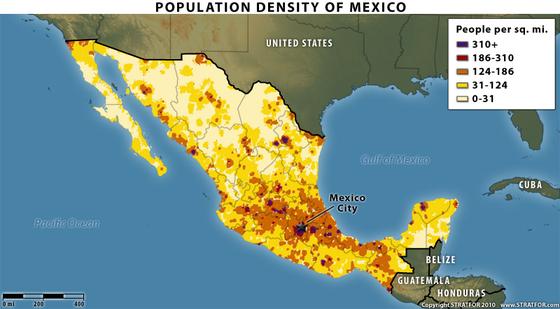 purpose
The purpose of this project is to improve emission inventory for Mexico using satellite data
We compared three satellite datasets to the Mexico emission inventory:
Global catalogue of large SO2 sources available from NASA https://so2.gsfc.nasa.gov/measures.html#aq 
Measurements of tropospheric NO2 columns by Ozone Monitoring Instrument (OMI)
Global gas flaring observed from space https://www.ngdc.noaa.gov/eog/viirs/download_global_flare.html
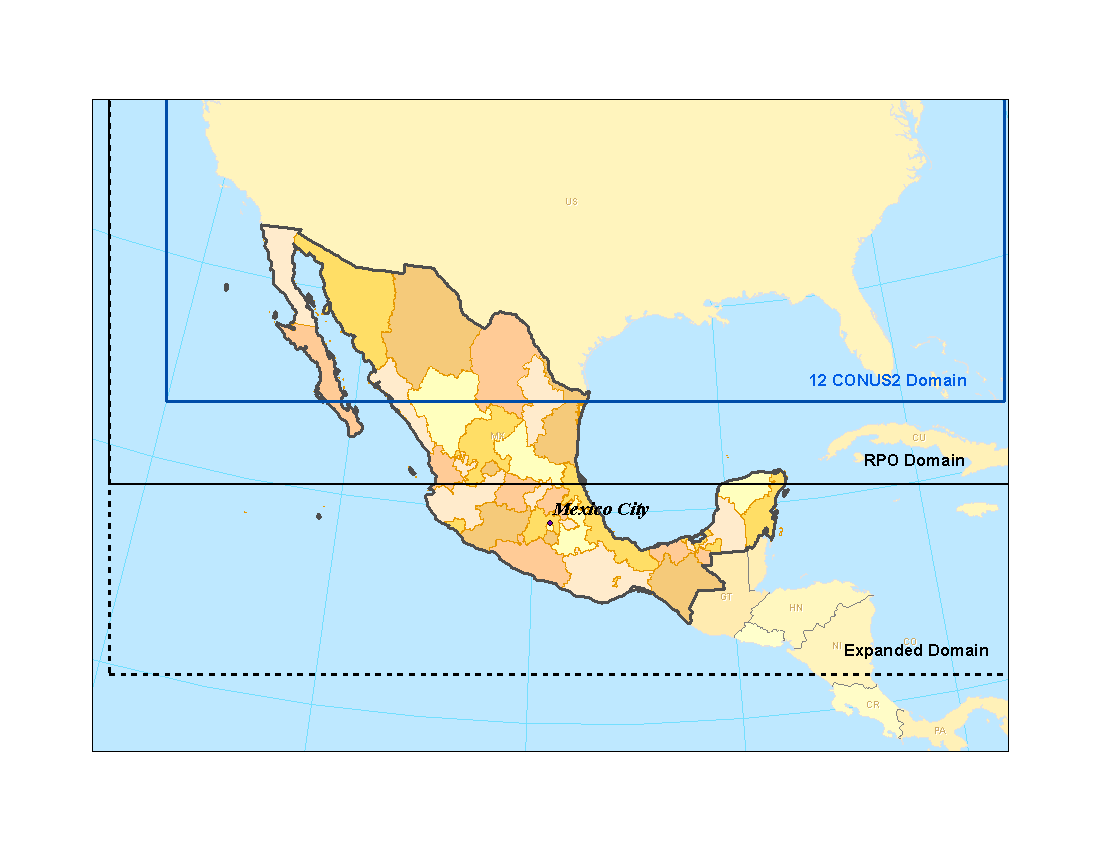 REVIEW OF Satellite data
Global catalogue of large SO2 Sources available from NASA
Global gas flaring observed from space
Measurements of tropospheric NO2 columns by OMI
01
03
02
[Speaker Notes: Agenda, Process, 6, boxes, steps]
Global Catalogue of Large SO2 Sources
SO2 is currently being measured over the entire earth using the ozone monitoring instrument (OMI) on the Aura satellite
NASA provides a global catalogue of large SO2 point sources
Sources are classified as: volcanoes, power plant, smelters and oil and gas
Globally, a total of 519 continuously emitting sources have been identified
Provides annual SO2 emission estimates from 2005 to 2018
10 Power Plants
8 Oil and Gas
1 Smelter
1 Volcano
Comparing Magnitudes of Inventory & Satellite SO2 Sources
Scatter plot shows satellite-derived SO2 emission estimates versus EPA inventory data for 2011
Satellite-derived SO2 emission estimates are generally higher than EPA inventory data
Inventory misses 2 major sources
Good agreement in source location except for Cadereyta (O&G), Sonora (smelter), and Popcatepetl (volcano)
REVIEW OF Satellite data
Global gas flaring observed from space
Global catalogue of large SO2 sources available from NASA
Measurements of tropospheric NO2 columns by OMI
01
03
02
[Speaker Notes: Agenda, Process, 6, boxes, steps]
Satellite Tropospheric NO2 Column Data
Measurements taken by the OMI instrument aboard the Aura satellite and converted into tropospheric NO2 columns through a process known as a “retrieval” 
NASA has a tool “Giovanni” that displays the tropospheric NO2 columns and provides a means to download NO2 column data in an accessible format https://giovanni.gsfc.nasa.gov/giovanni/ 
The Giovanni tool can perform spatial extraction for a user-defined region and temporal averaging
We extracted annual average tropospheric NO2 columns data for Mexico from 2008 to 2017
Satellite NO2 Column Data for 2008
Highly populous areas (ie Mexico City, Guadalajara and Monterrey) are “hotspots” of NO2 columns ≥ 3 x1015 molec.cm-2
Much of Mexico has NO2 columns < 1 x1015 molec.cm-2
Level of uncertainty ~ 1x1015 molec.cm-2
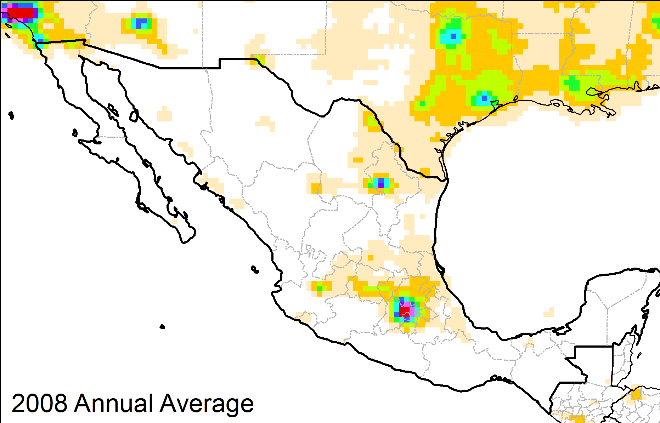 Compare 2011 Point Source NOx Emissions and Satellite NO2 Columns
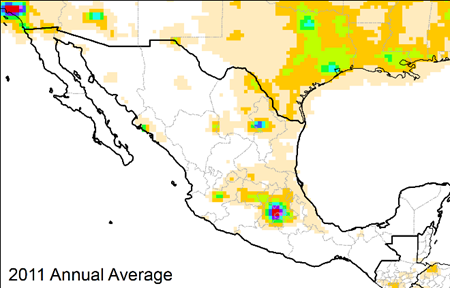 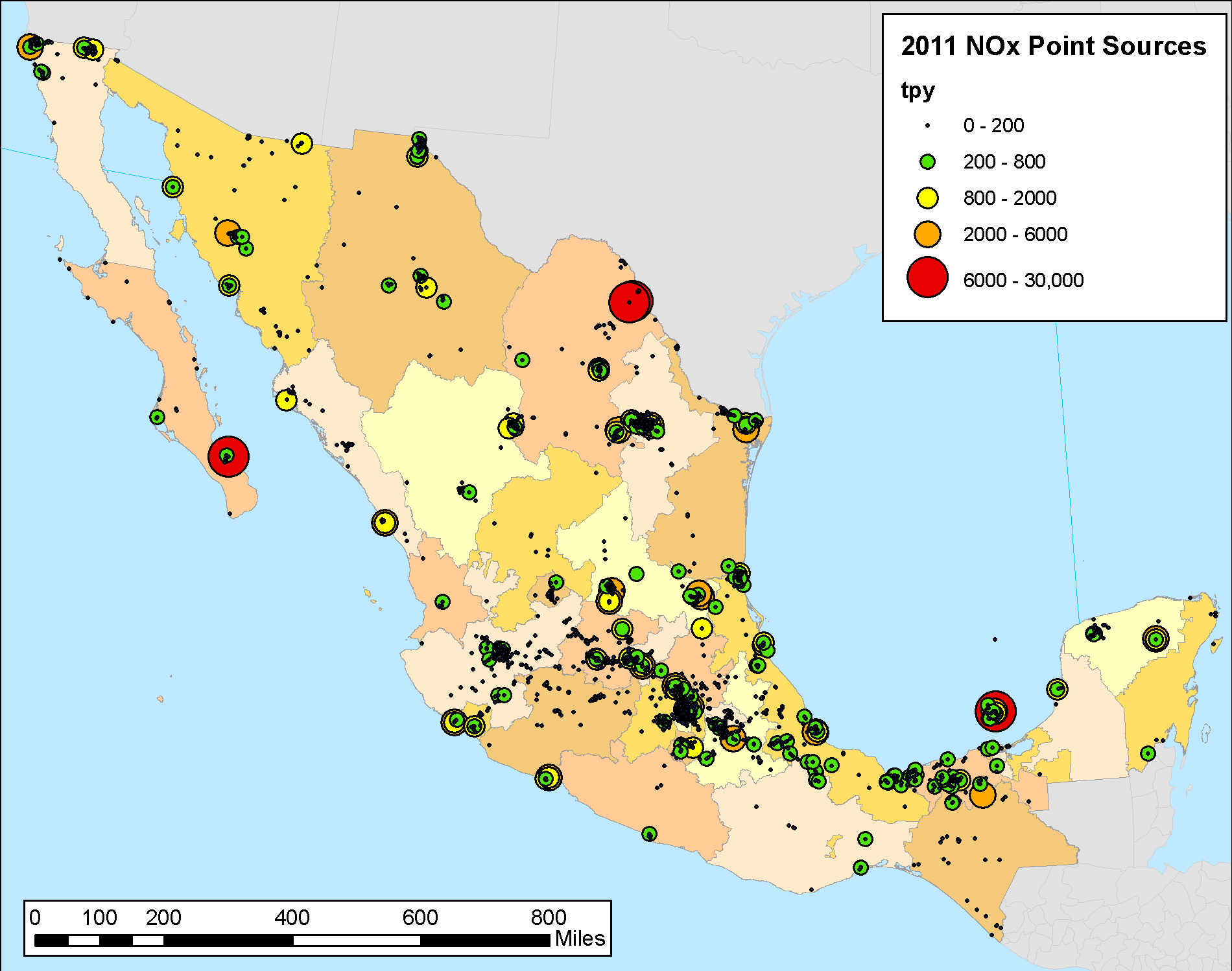 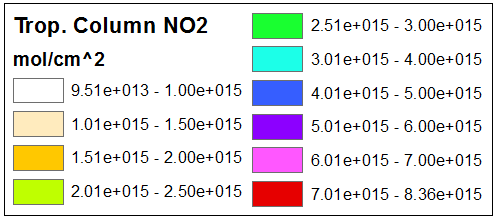 Generally good agreement
Some isolated large points are not observed in columns
2008 minus 2017 Satellite NO2 Column Difference Plot
There are no increases in the NO2 columns that are >0.5 x 10 15 molec.cm-2 (~uncertainty limit)
There are 4 “hotspots” in Mexico  showing a decrease in NO2 columns over the period:
Mexico City area
Monterrey 
Carbon Power Plant
Cantarell field in the Bay of Campeche

These decreases in NO2 columns may indicate reductions in on-road, power plant and offshore O&G emissions
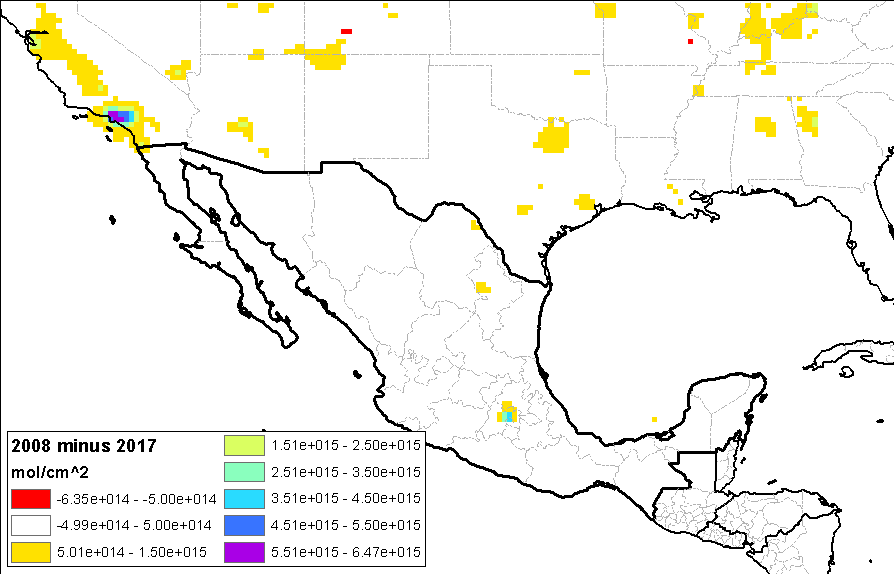 REVIEW OF Satellite data
Global gas flaring observed from space
Measurements of tropospheric NO2 columns by OMI
01
03
02
Global catalogue of large SO2 sources available from NASA
[Speaker Notes: Agenda, Process, 6, boxes, steps]
Global Gas Flaring Observed from Space
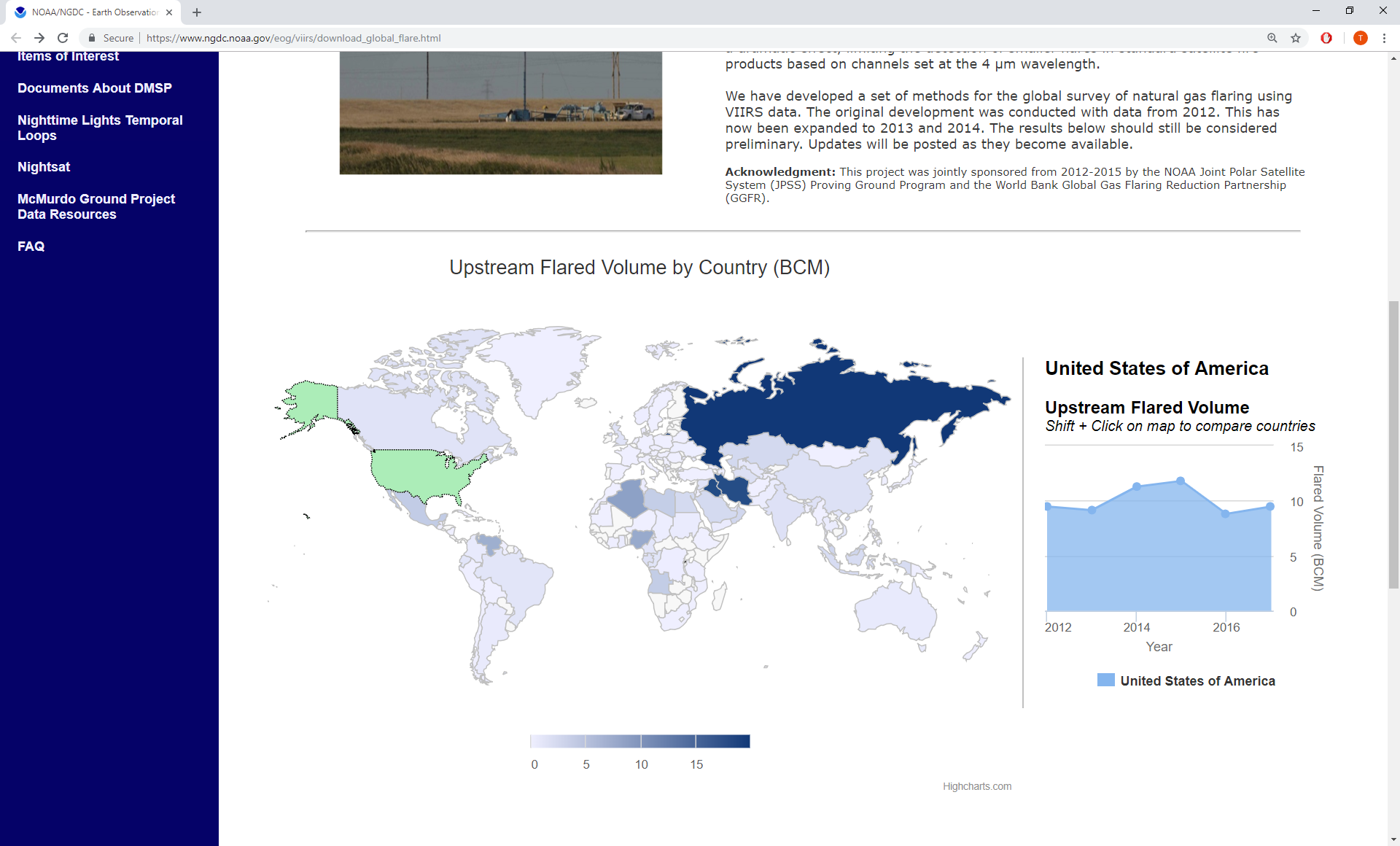 Elvidge et al (NOAA) provide satellite-derived gas flaring estimates using nighttime data collected by the Visible Infrared Imaging Radiometer Suite (VIIRS) data https://www.ngdc.noaa.gov/eog/viirs/download_global_flare.html
The global flare data are divided into three categories: upstream in oil and gas production areas, downstream at refineries and transport facilities, and industrial (eg coal mines, landfills, water treatment plants, etc)
Figure. Volume of gas flared for Mexico in 2014 derived from VIIRS (https://www.ngdc.noaa.gov/eog/viirs/download_global_flare.html)
Comparing Inventory Sources with Global Flare Data
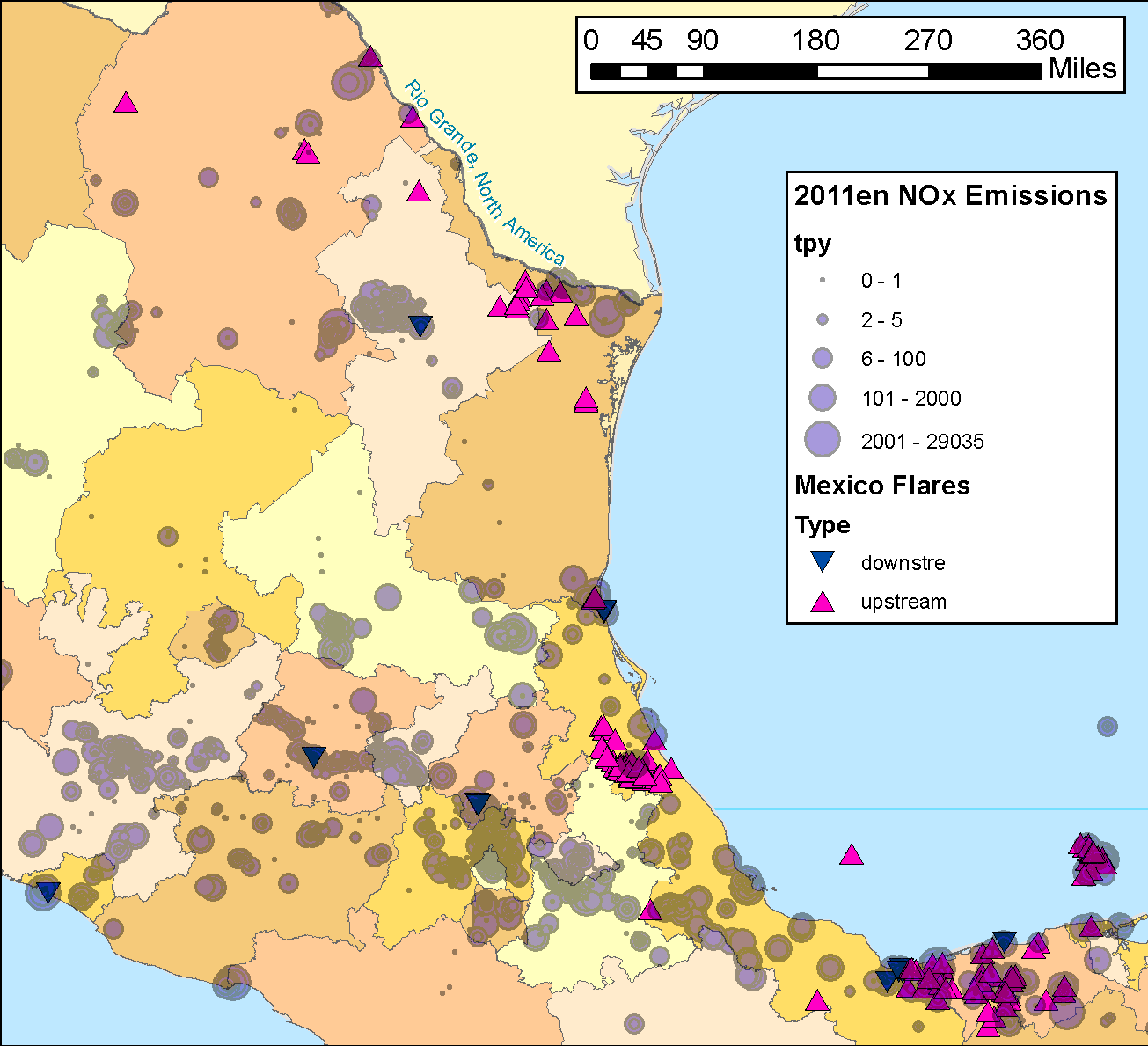 Plotted flare data for Mexico and overlaid with the EPA inventory data to determine any missing sources
Downstream flares (blue down arrows) are included in the EPA inventory
Most upstream flares (pink up arrows) are missing from the EPA inventory
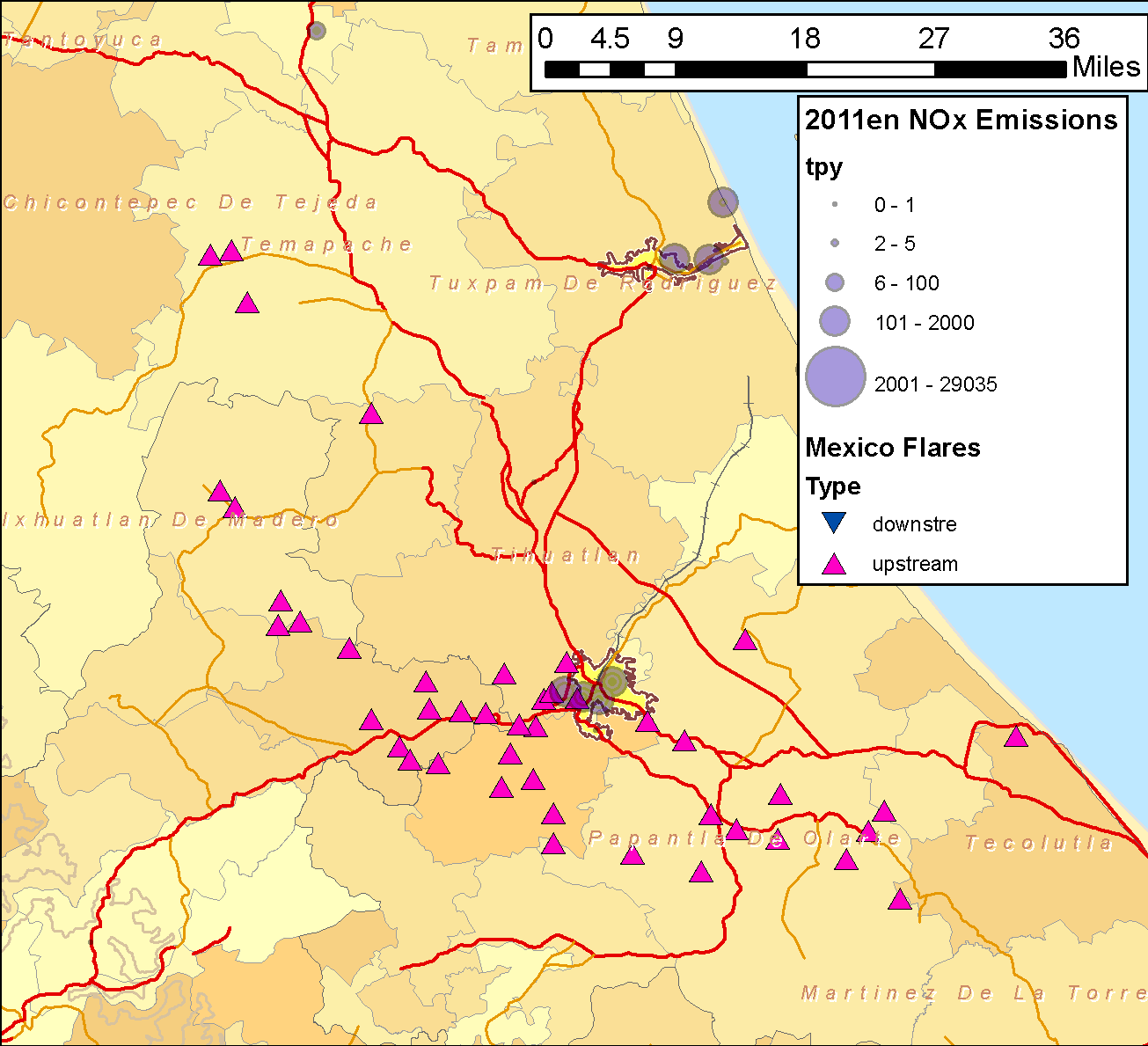 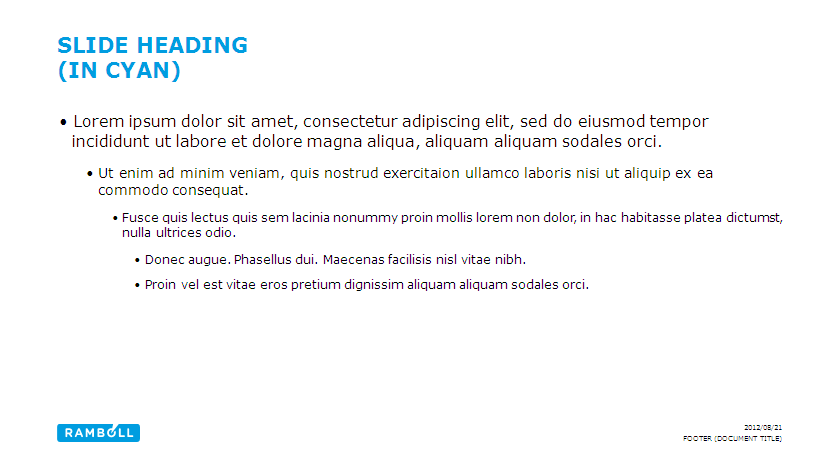 Summary
Satellite data can be used to determine whether major sources are either missing or not well represented in the current inventories
Generally good spatial agreement between inventory and satellite data
Sonora smelter source identified by SO2 satellite data missing from the EPA inventory
Popocatepetl volcano near Mexico City missing from the EPA inventory
Reductions in regions with the some of the highest 2008 columns - Mexico City area, Carbon Power plant, Monterrey and Cantarell oil field
Many upstream O&G flares missing from the EPA inventory
Content slide
[Speaker Notes: Content slide]